3.6 A Summary of Curve Sketching
Learn Targets:
Learn how to do a good sketch of different graphs 
Why learn this?
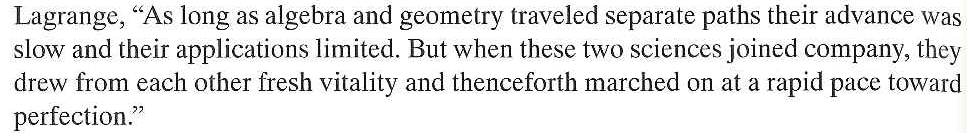 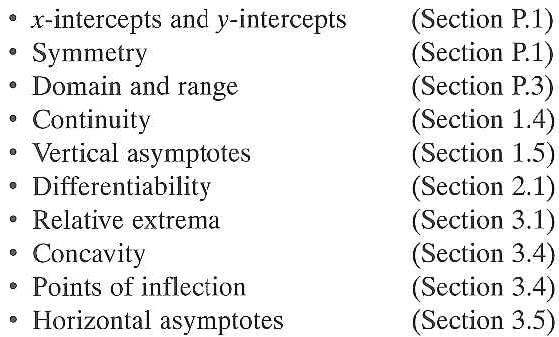 Cannot Just Use a Graphing Calculator to Graph all Functions:
In order to know what viewing window or windows on a graphing calculator would be best we need calculus
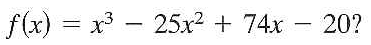 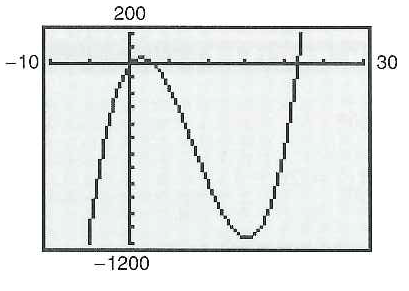 The 2nd viewing window is better but a 3rd viewing window might show other interesting points
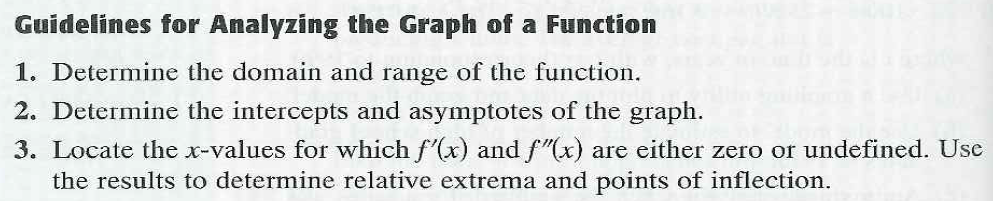 Example 2: Analyze the Graph of a Rational Function
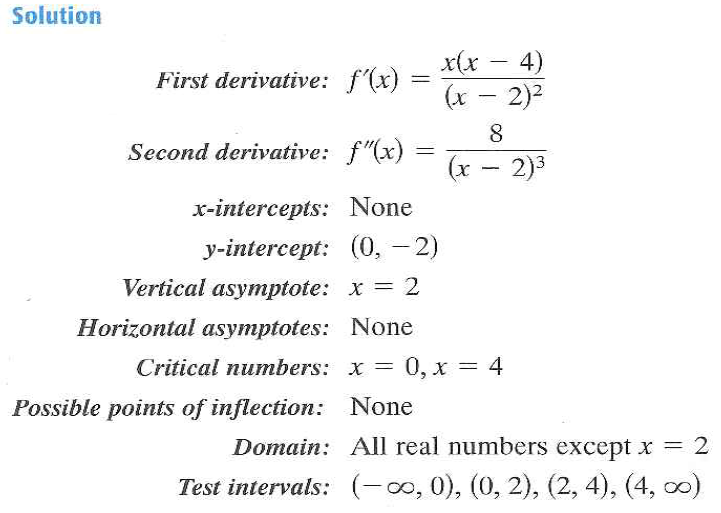 Example 2 Continued
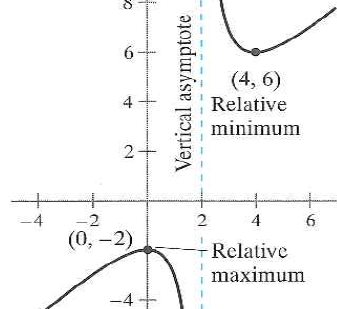 Horizontal Asymptotes Vs. Slant Asymptotes
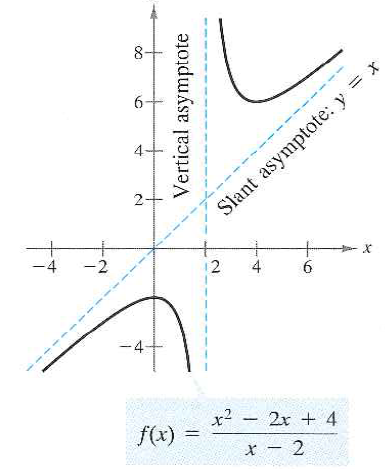 Let`s practice our division!
Example 4: Analyzing the Graph of a Radical Function
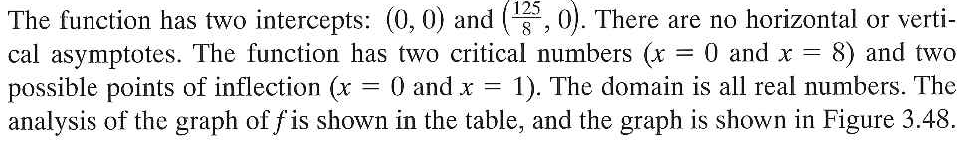 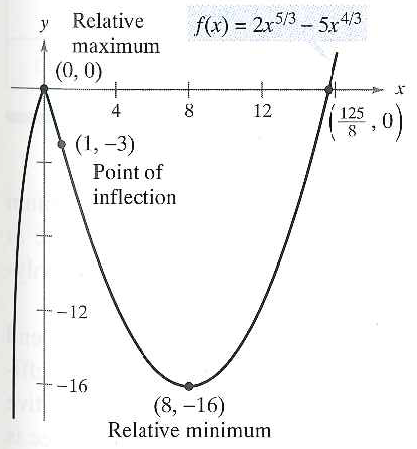 Example 5: Analyzing the Graph of a Polynomial Function
How do this factor. Let`s review!
3.6 Hmwr: 17, 23, 39... More to come